臺北市立中崙高級中學  113學年度  優良學生推薦表
候選號次：XX號(活動組填)  /  班級：         姓名：
自我介紹：
個人照片

胸以上，勿全身
可去背
可不只一張
【影片說明】：

※個人特殊才藝及優良表現等介紹，請剪輯成2分鐘內影片繳交(自由繳交)。
期限：03/07(五)12:30前
影片連結
QR Code
預留處
※僅此格可開放同學自行設計版面，可以更改背景色，無影片QR code者，可合併右側儲存格進行版面設計，若無特別設計可以使用原版面(此紅色字塊必刪)。
生命價值觀
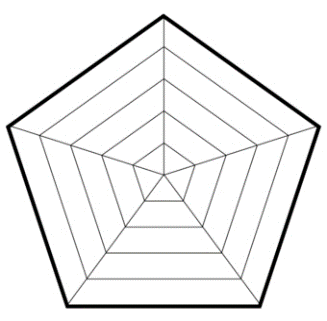 社會參與
與服務學習
自主
學習能力
※請根據優良學生選拔的五個向度，標出個人優勢的自評圖。
團隊合作
與貢獻
思維能力
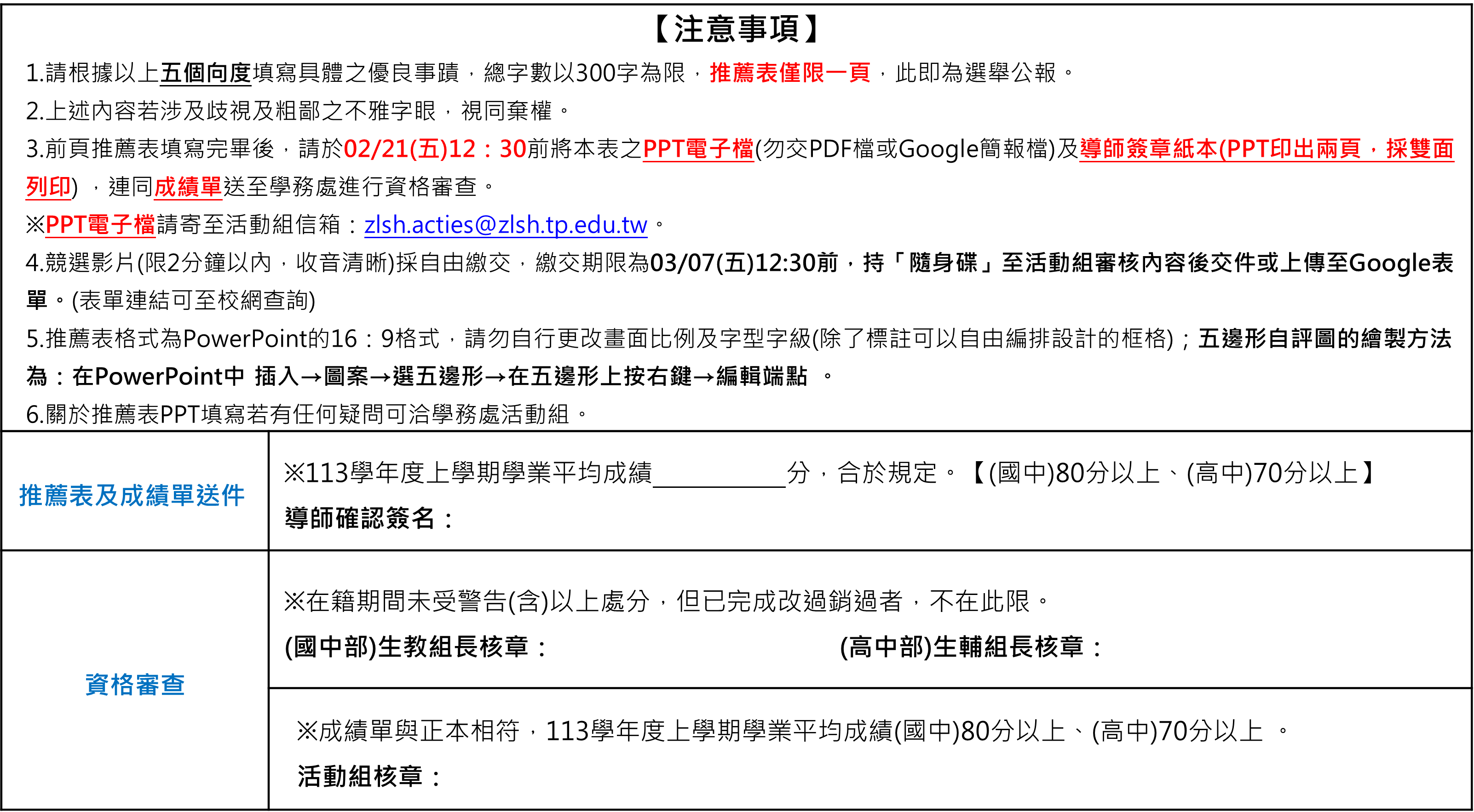